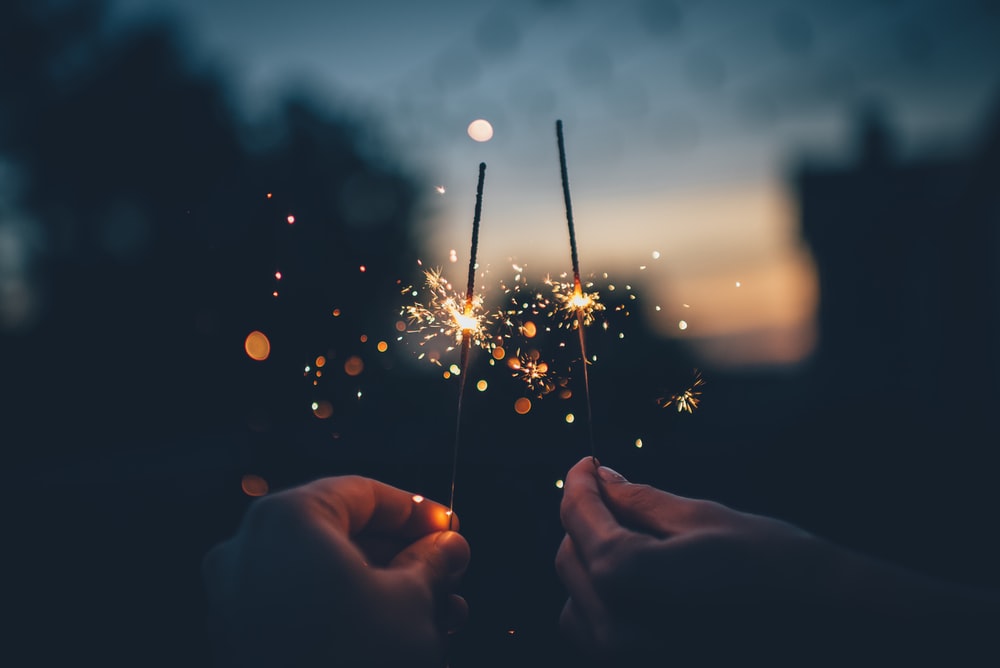 “I am doing a new thing.”
Hope for 2022
“I have called you by name, you are mine.” (Isaiah 43.1-7)


God’s relationship with his people is creator and former: a giver of life but also purpose.

All of the worry of life, God’s invitation to to trust because he is the Savior.

“You are precious in my eyes, and honored, and I love you.” (vs. 4) God’s perfect love reaches towards an imperfect people.

Motivated by God’s love and call, we are to live to his glory.
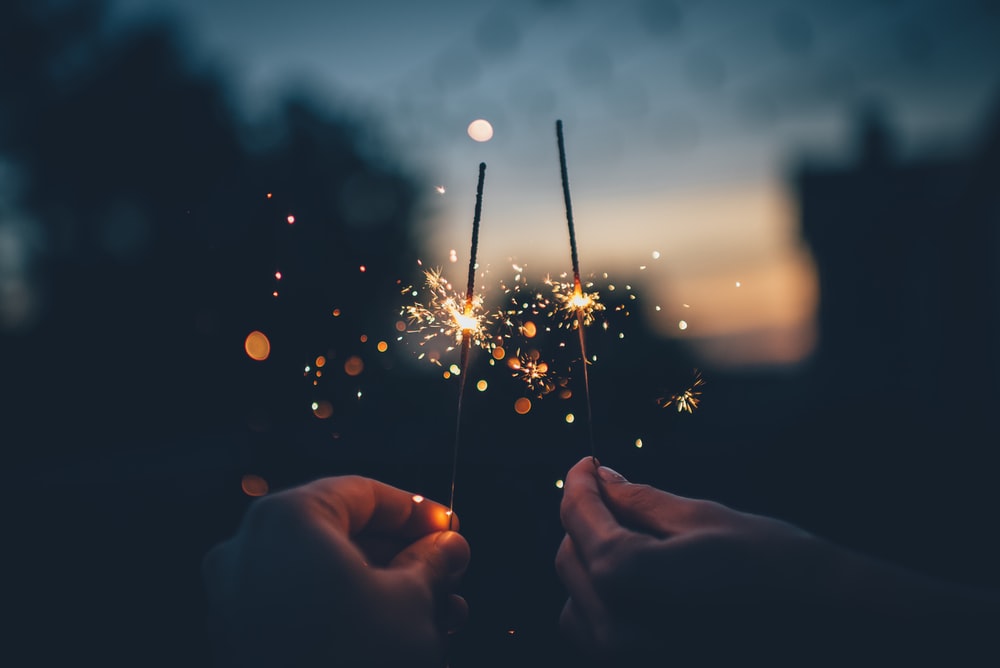 “I, I am the LORD, and besides me there is no savior.” (Isaiah 43.11-15)


Among the world and their “gods” that claim to save (pleasure, happiness, etc.) we can see they actually don’t.

God, the one true God, is the only Savior of mankind, and we are witnesses.

When God sets out to do, not one thing can stand in his way: this is either great comfort or great terror.

God is Holy, Creator, and King.
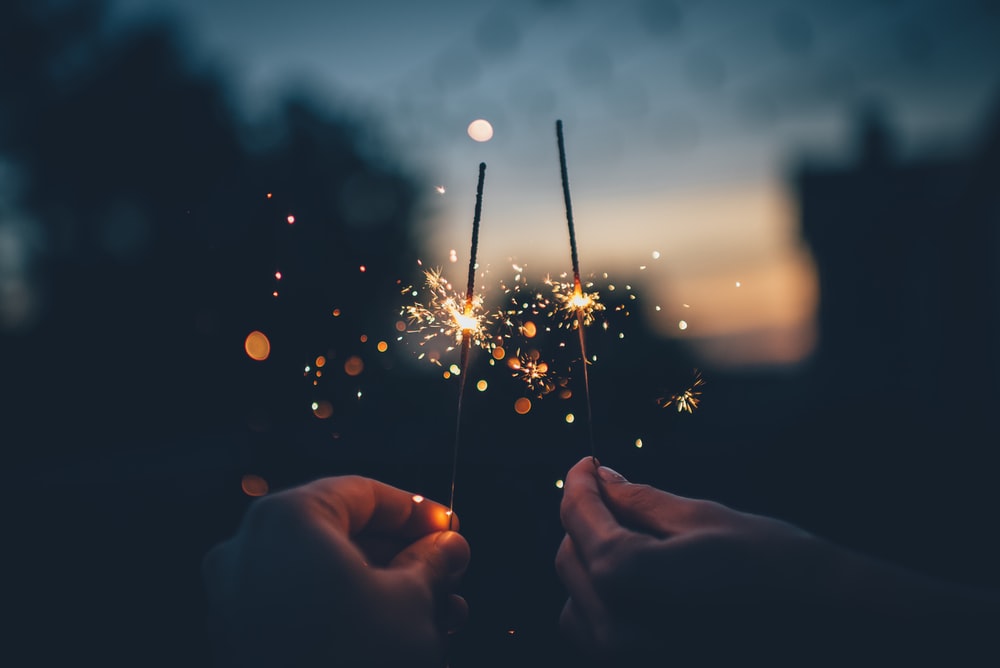 “Now it springs forth, do you not perceive it?.” (Isaiah 43.16-21)


Water is a symbol of both life, but also chaos. It is vast and uncontrollable by all – except the LORD.

“Behold, I am doing a new thing”. On the highway through the wilderness, God is going to bring life to a place of death.

There is freedom to God’s people to drink, and they will praise Him.

God brings hope in the wilderness – that hope extends to you.
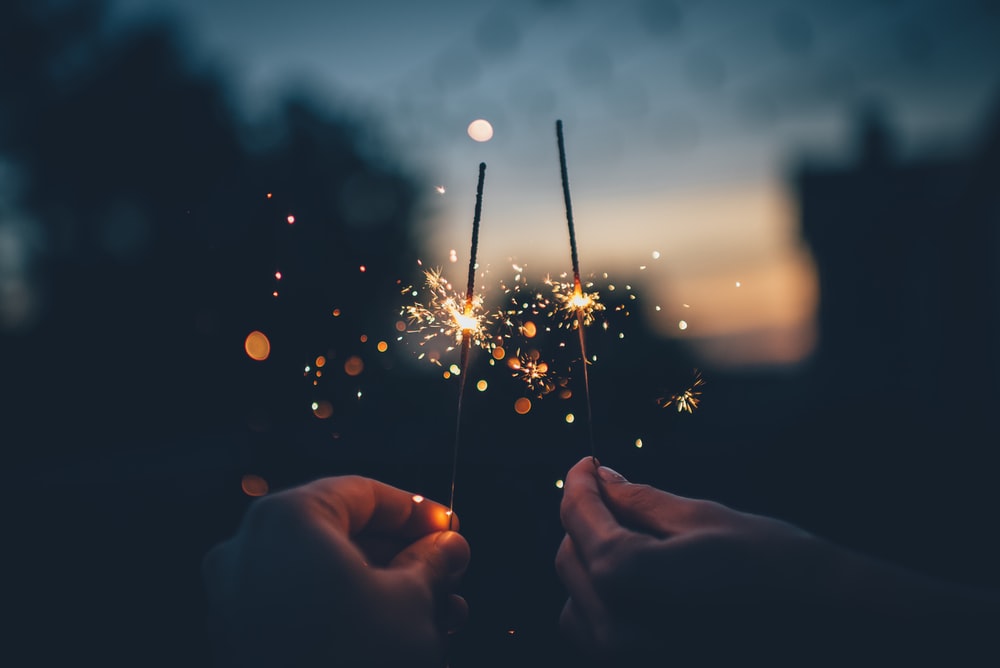 “Behold, I am making all things new.” (Revelation 21.1-8)

Newness: a new heavens and new earth and a New Jerusalem (prepared as a bride). 

“Behold, the dwelling place of God is with man. He will dwell with them, and they will be his people, and God himself will be with them as their God.” (vs. 3)

“It is done.”

“To the thirsty I will give from the spring of the water of life without payment.” The water God promised back in Isaiah 43 has come. The new thing is here.
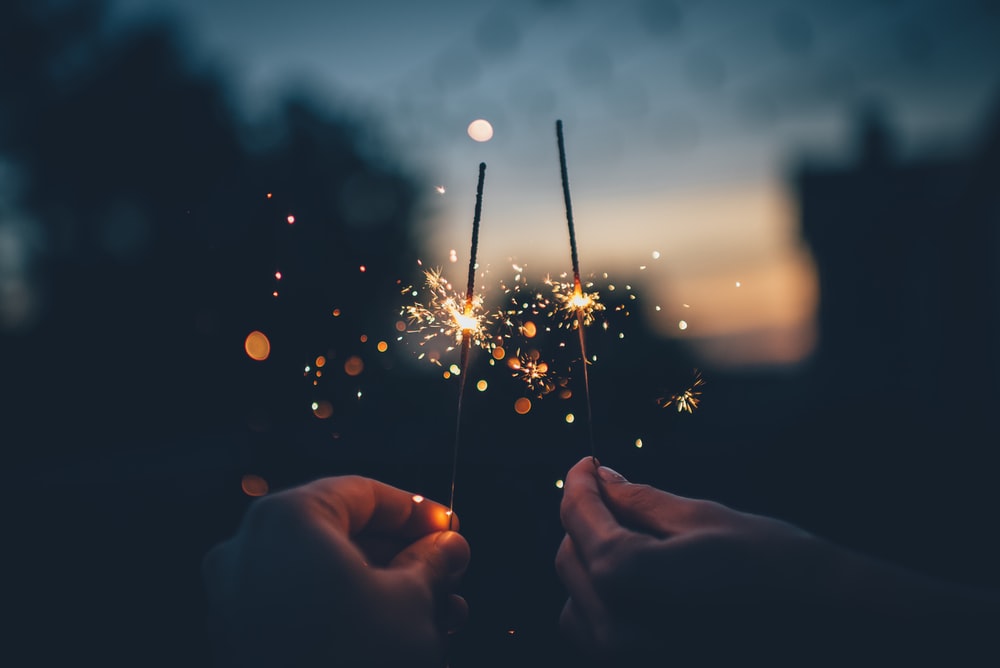 The Sad News:
There are people who live their lives in an endless destructive cycle that will lead to their judgement. (Revelation 21.8)


The Good News:
God’s people, who have put their hope and trust in the Lord will have an endless and surpassing hope. Jesus has made all things new. Rest in the fact that it is finished.
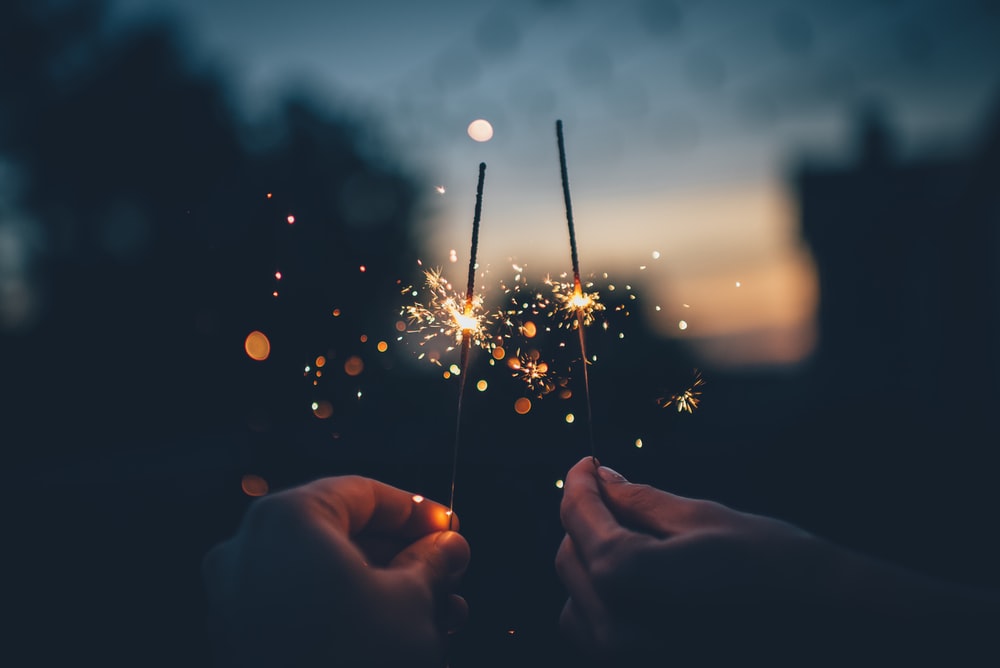